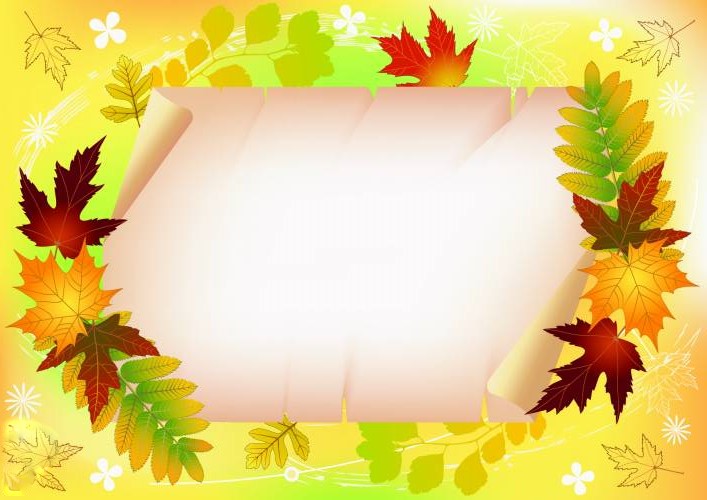 Презентация  осеннего развлечения на тему: «Спор осенних красок»
Презентация  осеннего развлечения на тему: «Спор осенних красок»
для детей старшей группы
для детей старшей группы
Авторы: учитель – логопед Кузнецова И. А.
                                  воспитатель Гуцул С.С.
Авторы: учитель – логопед Кузнецова И. А.
                                  воспитатель Гуцул С.С.
Цель: обобщить знания детей по теме: “Осень”.

Задачи:
Совершенствовать музыкально-ритмические навыки детей через  хороводы, танцы,
   упражнения  игры.
Закрепить вокально-хоровые навыки в  процессе группового  пения.
Закрепить и расширить знания детей о приметах осени.
Развить творческое воображение, память , внимание , речь.
 Формировать самостоятельность, доброжелательность, коммуникабельность, 
    готовность оказать помощь через игры, инсценировку.
Воспитывать любовь к природе , трудолюбие.
ЗАДАЧА №1
Совершенствовать музыкально-ритмические навыки детей через  хороводы, танцы,
   упражнения  игры.
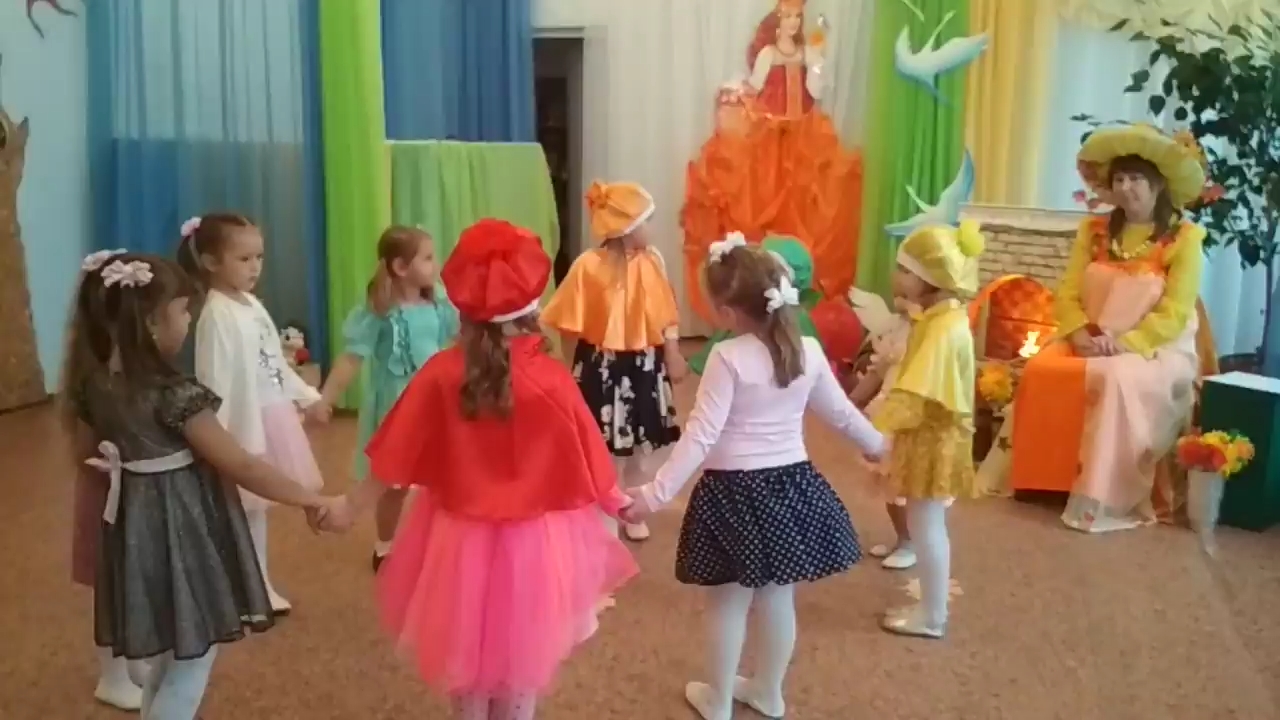 ЗАДАЧА №2
Закрепить вокально-хоровые навыки в  процессе группового  пения.
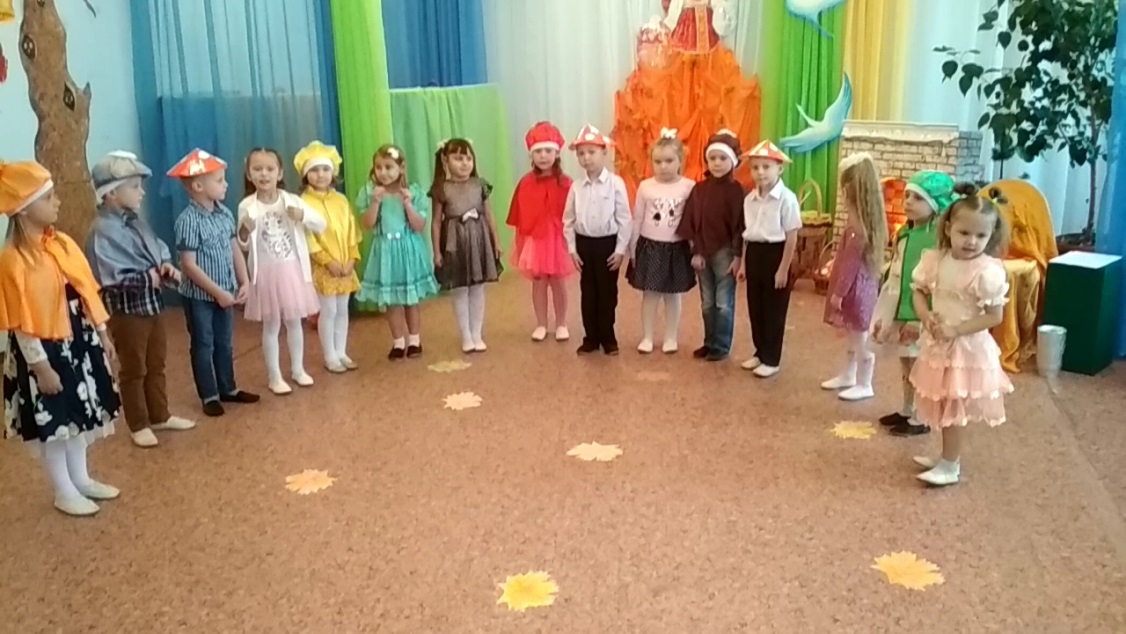 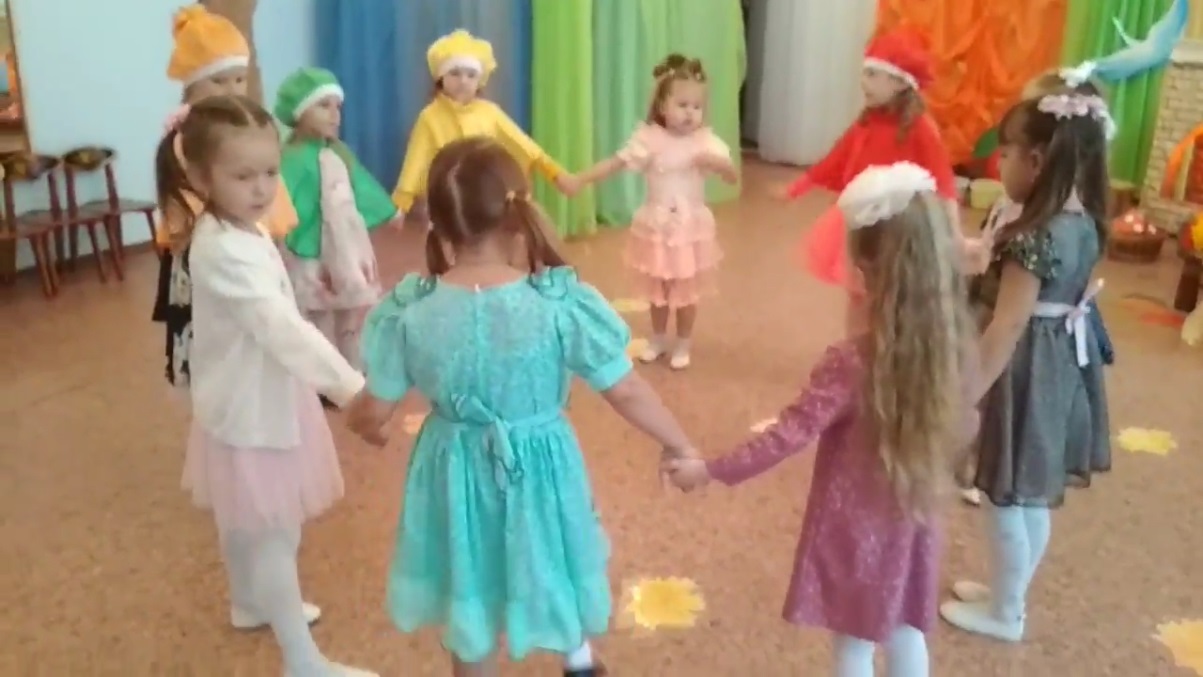 ЗАДАЧА №3
Закрепить и расширить знания детей о приметах осени.
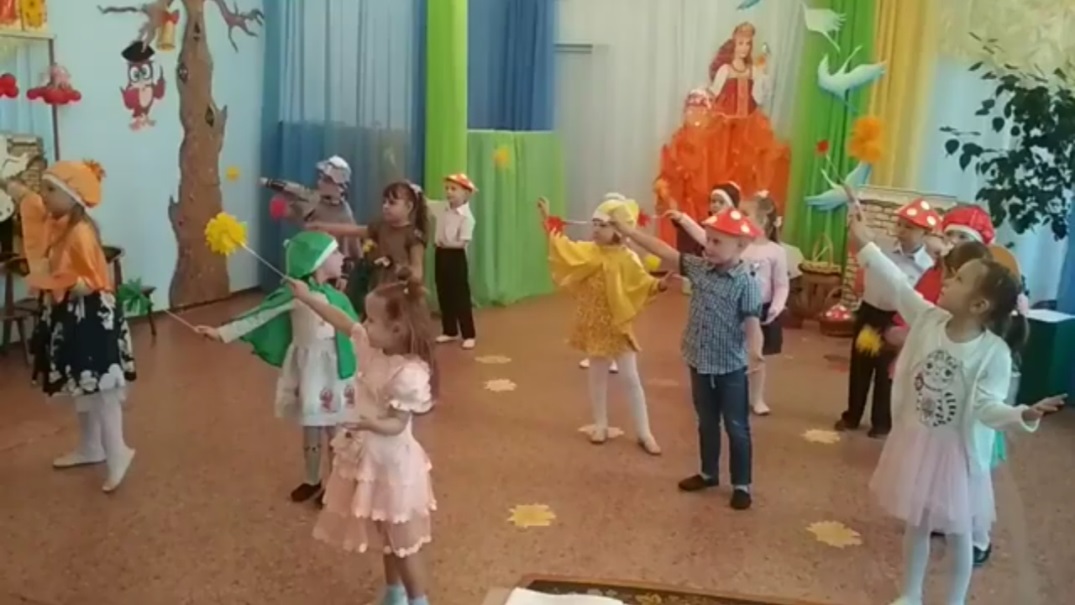 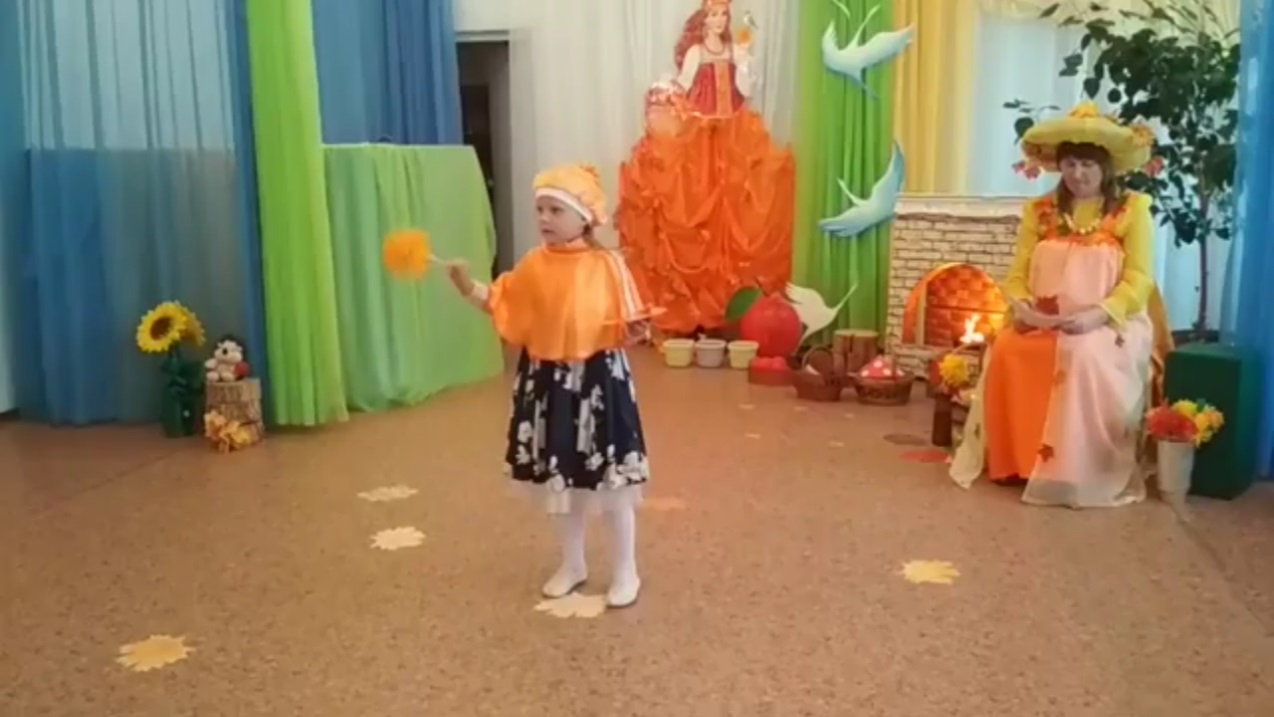 ЗАДАЧА №4
Развить творческое воображение, память , внимание , речь.
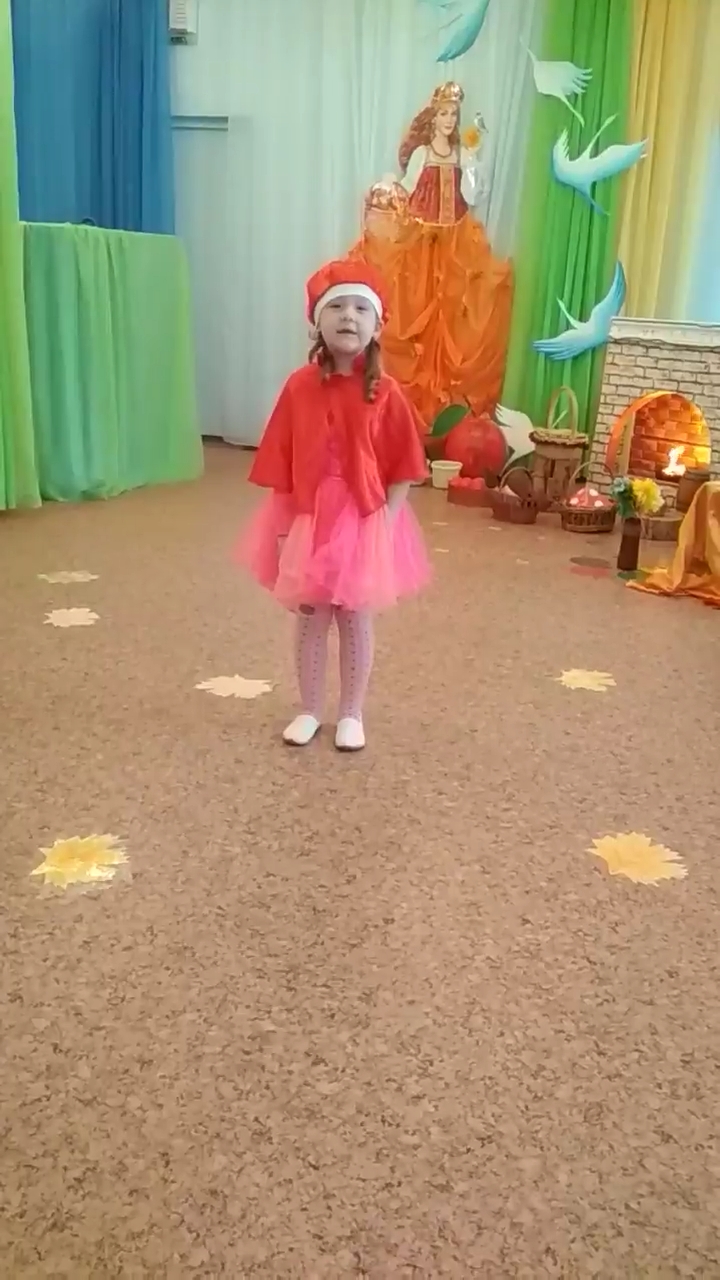 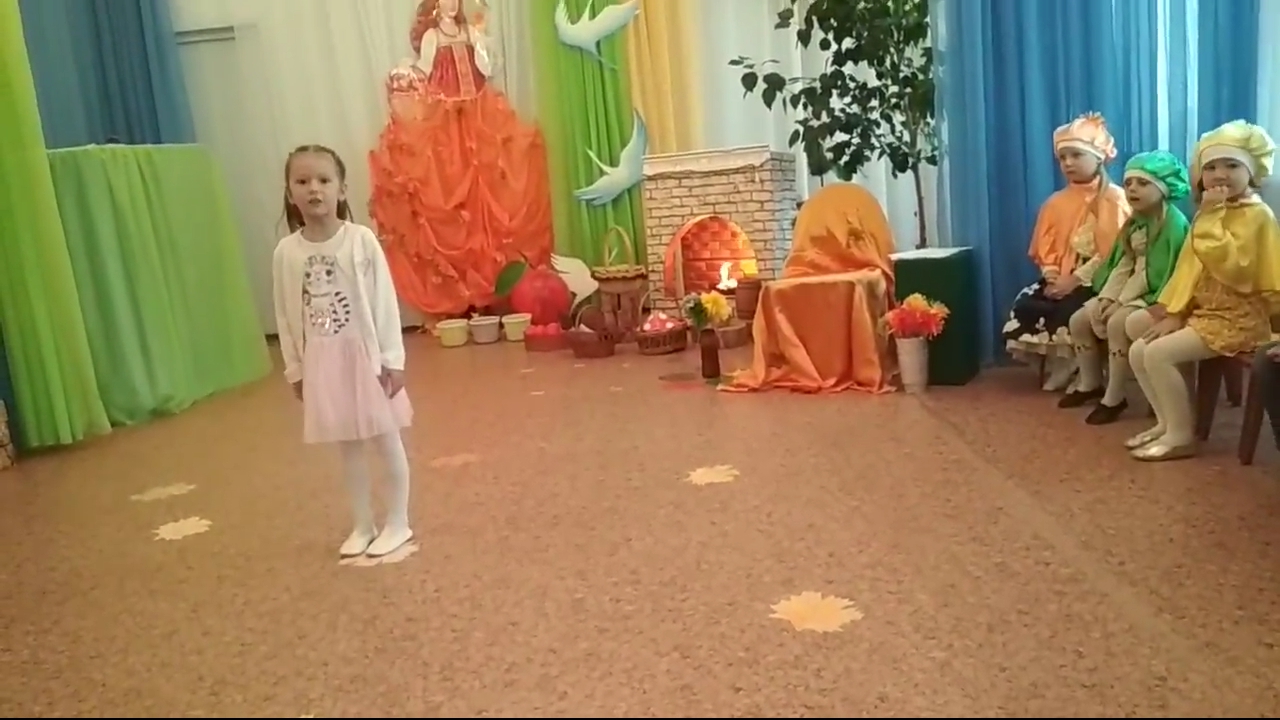 ЗАДАЧА №5
Формировать самостоятельность, доброжелательность, коммуникабельность, готовность оказать помощь через игры, инсценировку.
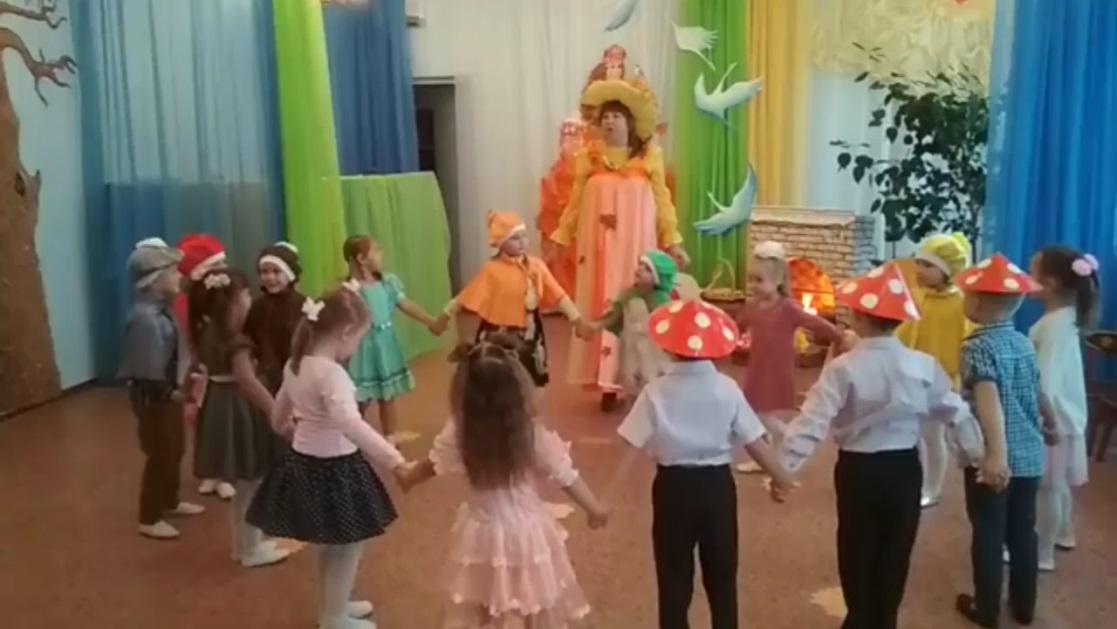 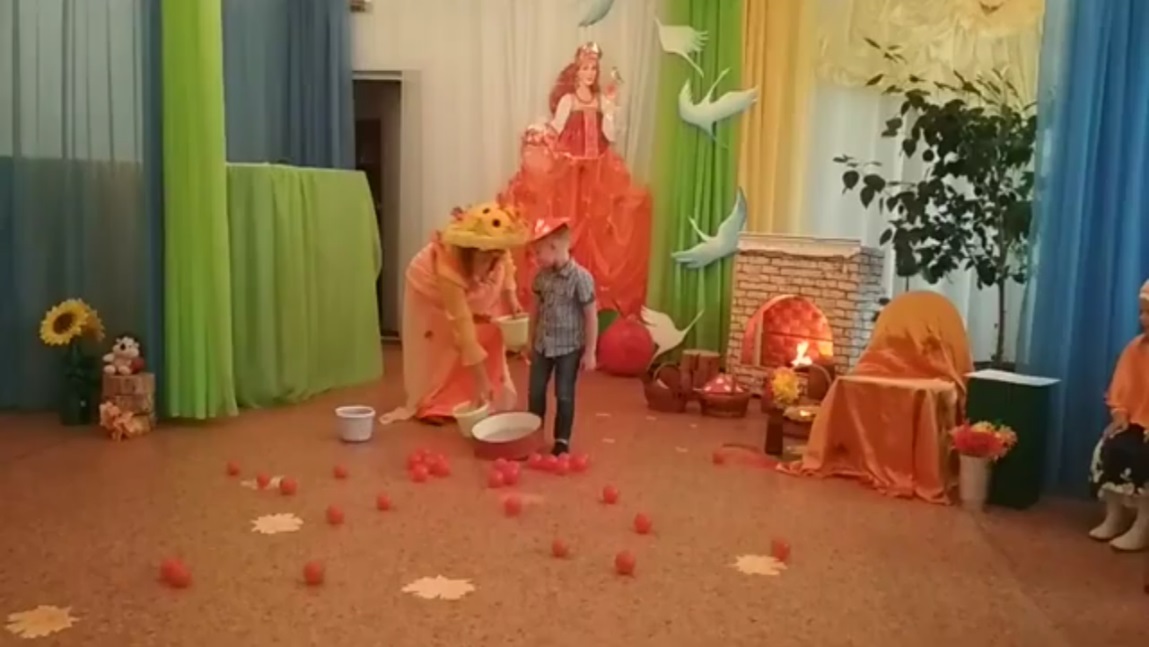 ЗАДАЧА №6
Воспитывать любовь к природе, трудолюбие.
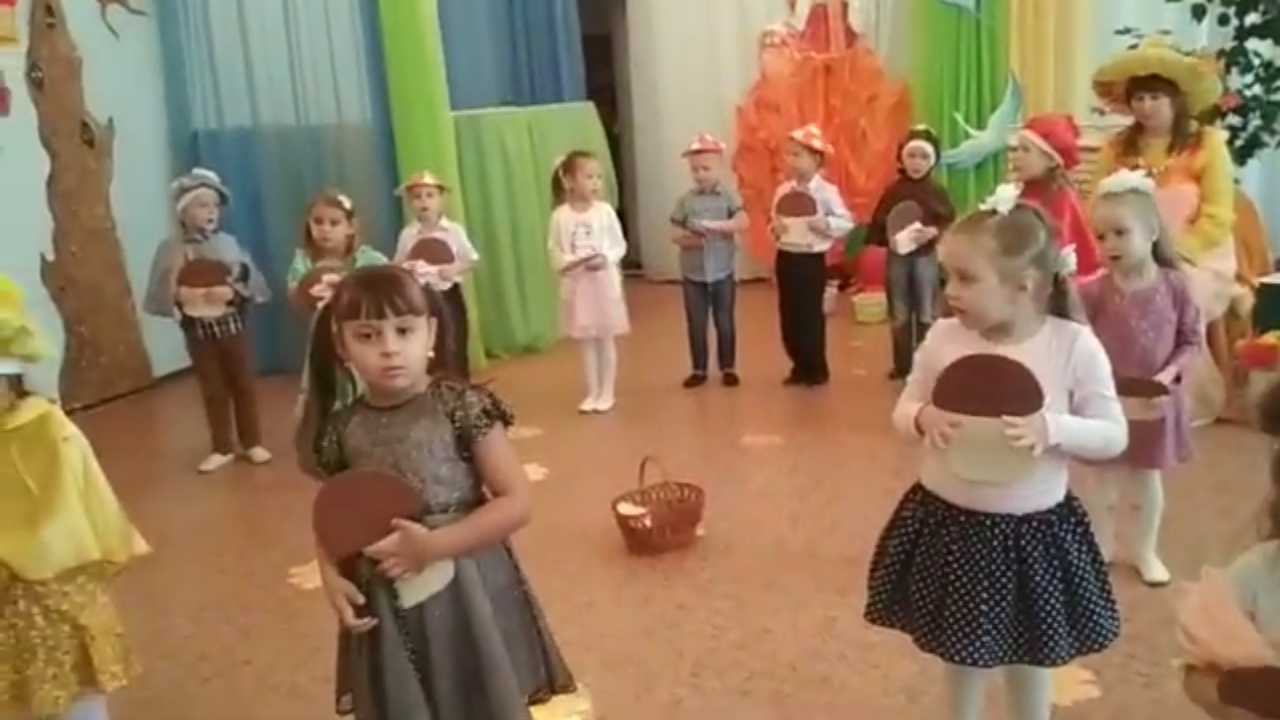 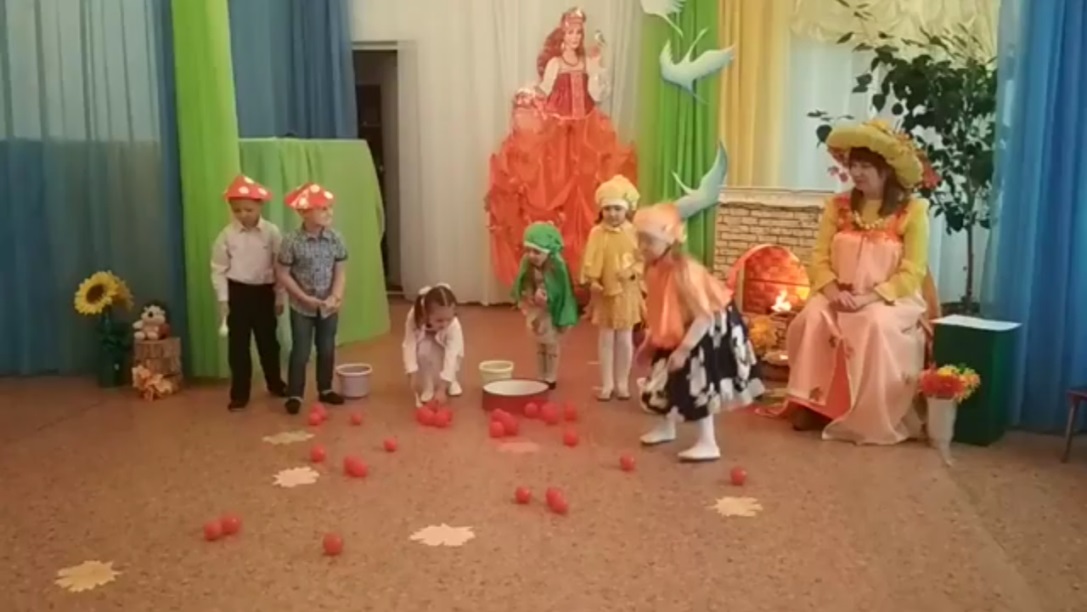 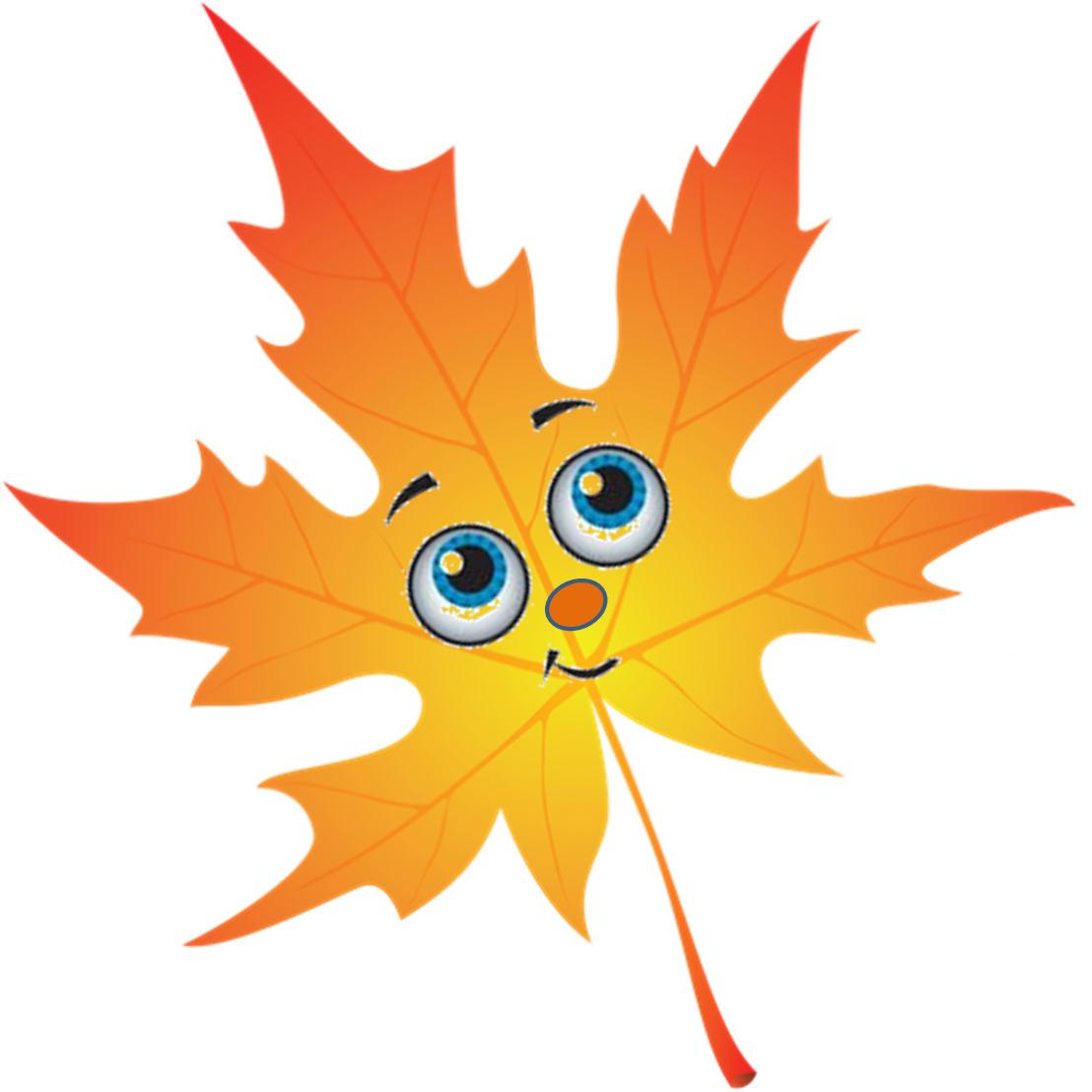